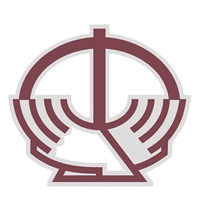 ФОНД СОЦИАЛЬНОЙ ЗАЩИТЫ НАСЕЛЕНИЯ
МОБИЛЬНОЕ ПРИЛОЖЕНИЕ ФОНДА
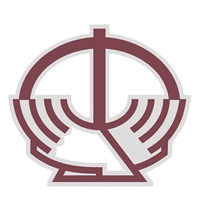 ФОНД СОЦИАЛЬНОЙ ЗАЩИТЫ НАСЕЛЕНИЯ
Скачать мобильное приложение можно
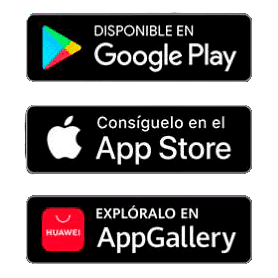 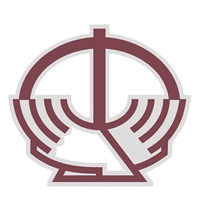 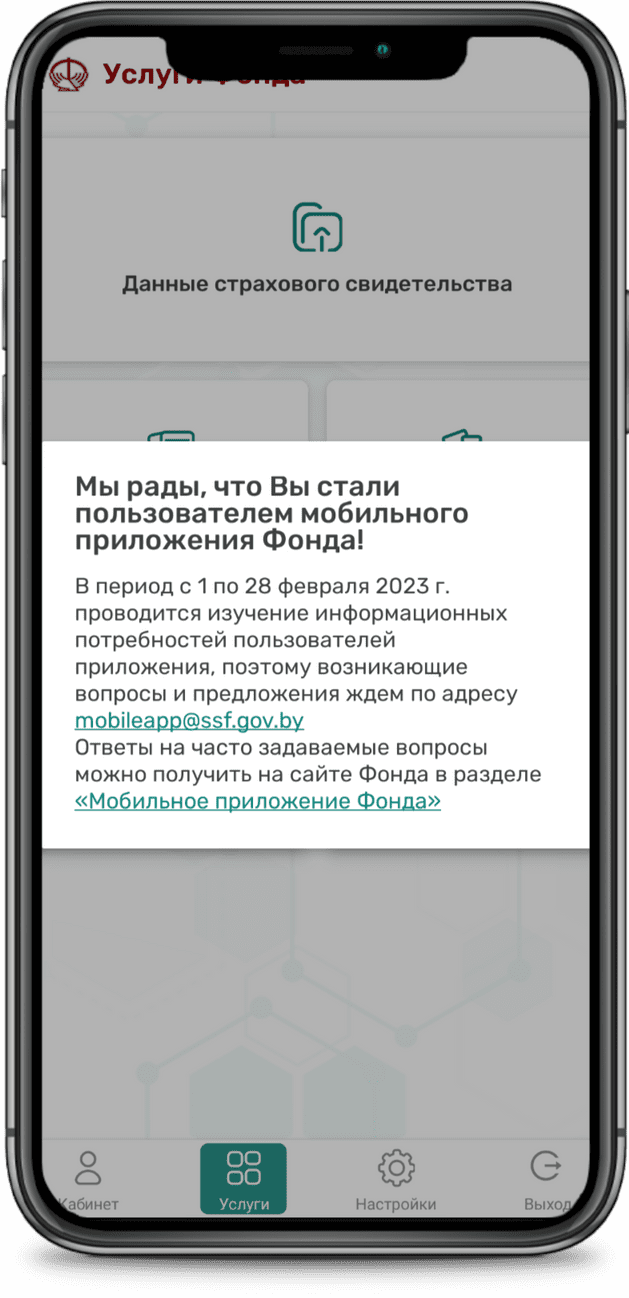 ФОНД СОЦИАЛЬНОЙ ЗАЩИТЫ НАСЕЛЕНИЯ
Вход в мобильное приложение
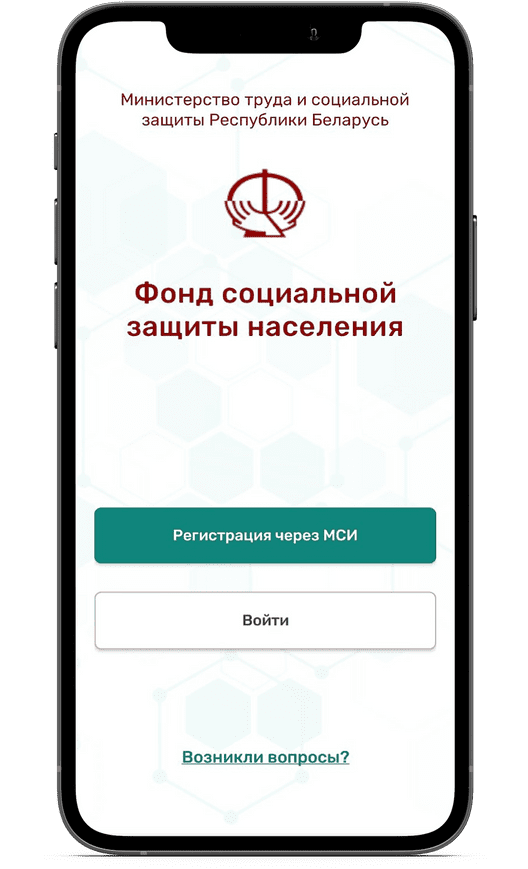 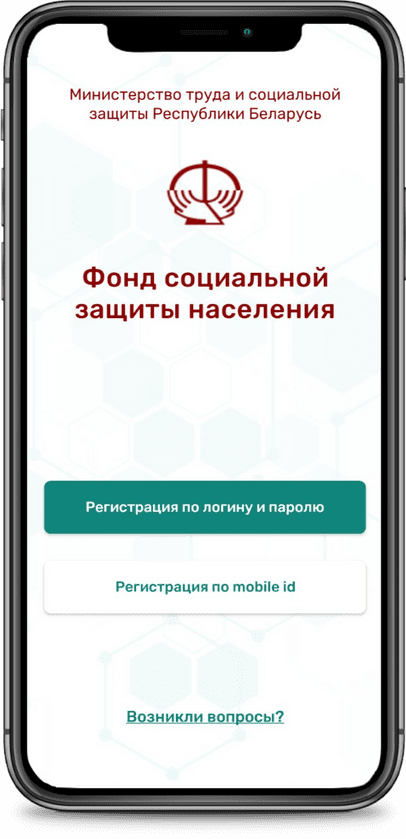 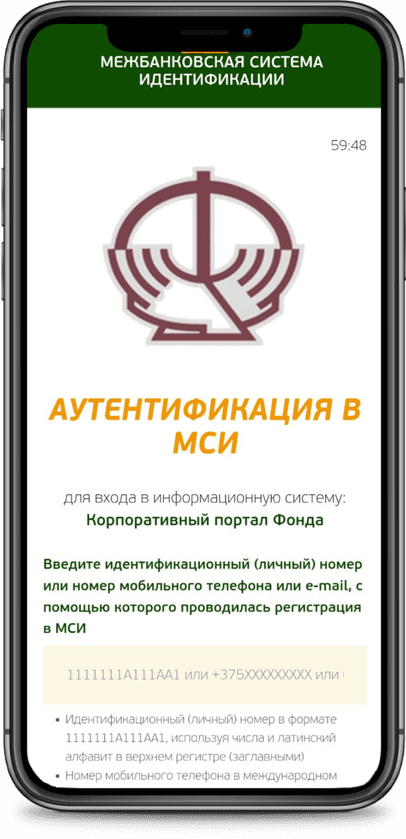 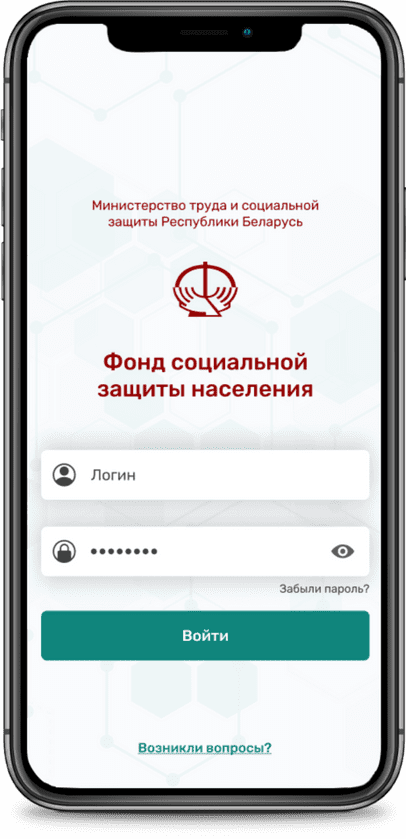 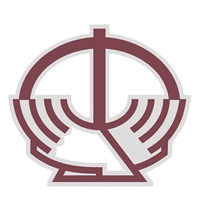 ФОНД СОЦИАЛЬНОЙ ЗАЩИТЫ НАСЕЛЕНИЯ
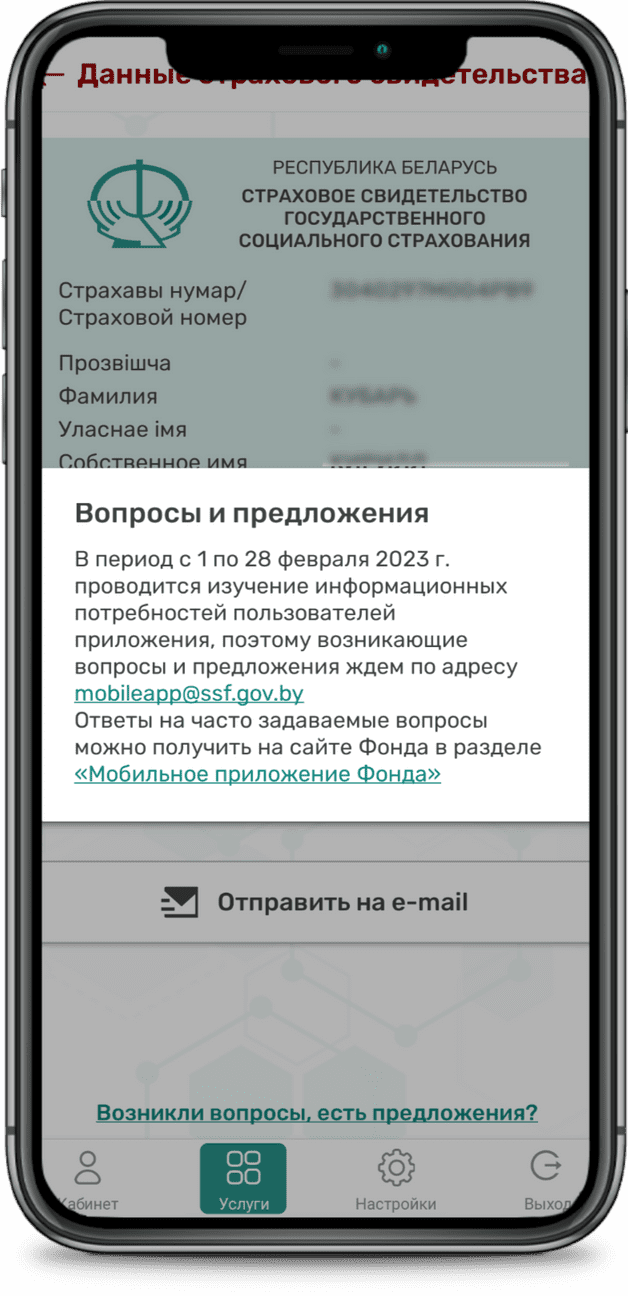 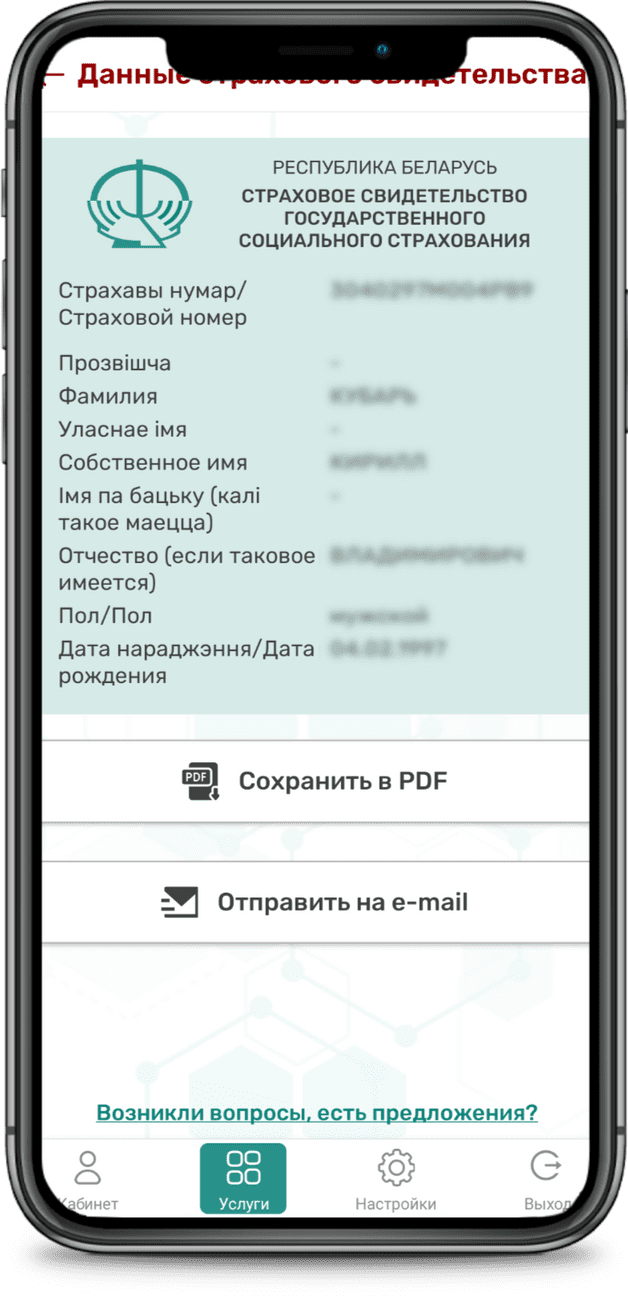 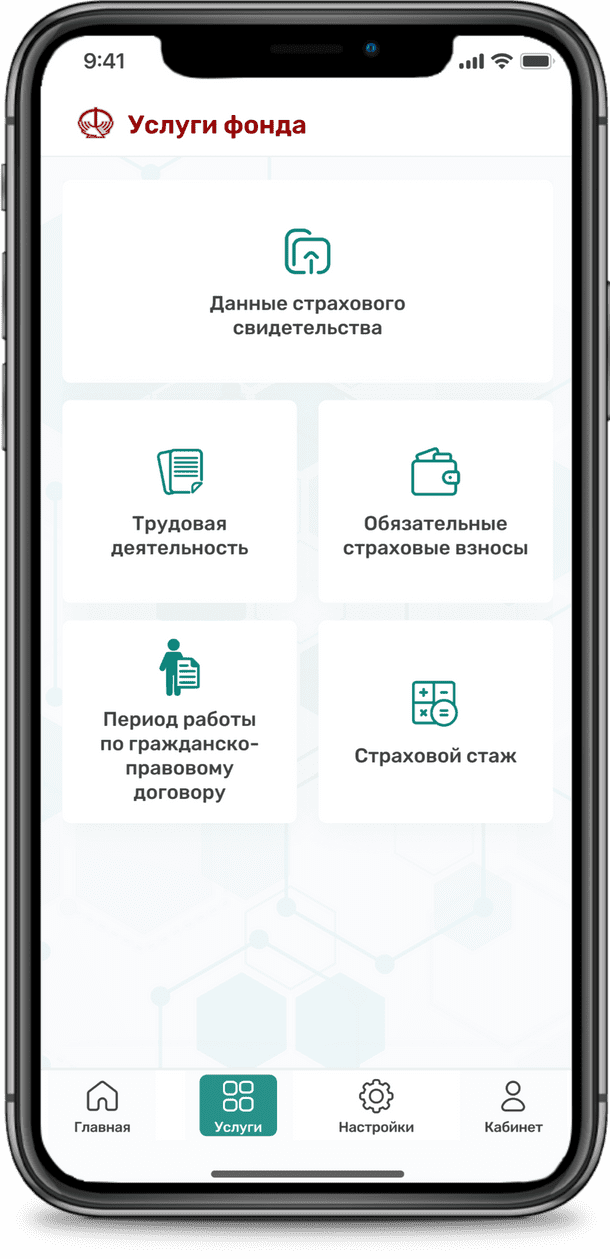 Услуги Фонда:

данные свидетельства социального страхования
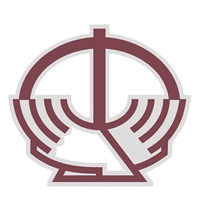 ФОНД СОЦИАЛЬНОЙ ЗАЩИТЫ НАСЕЛЕНИЯ
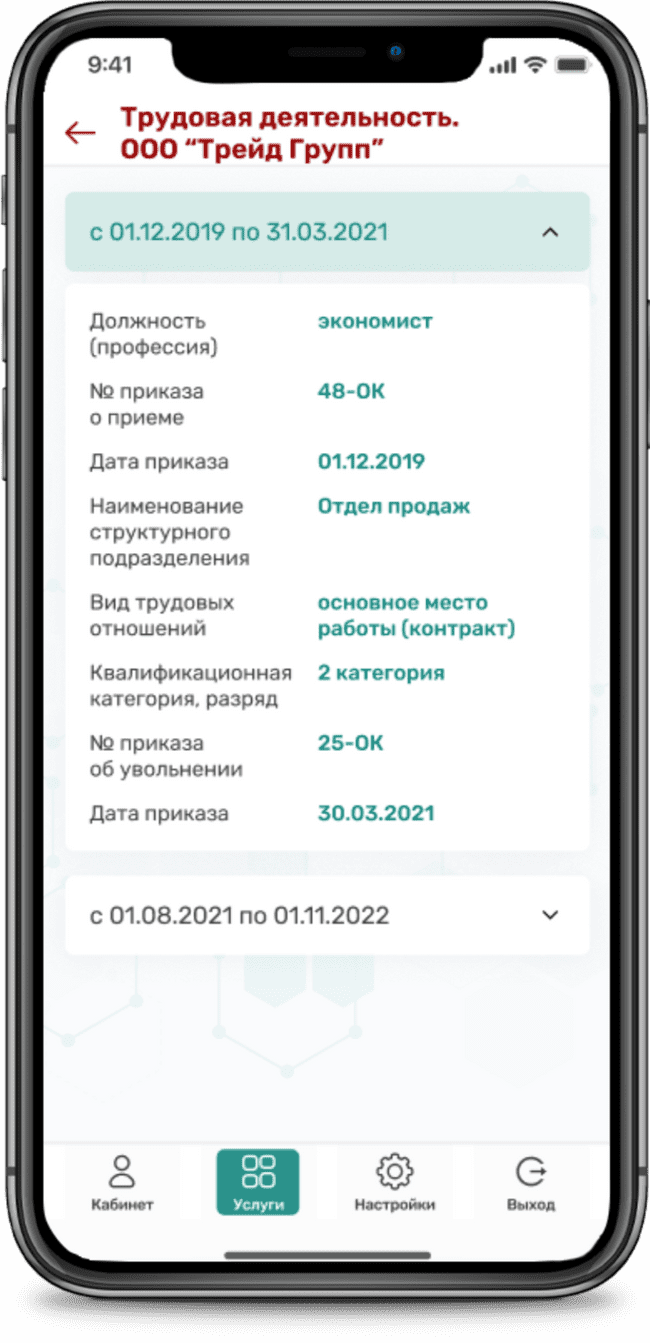 трудовая деятельность
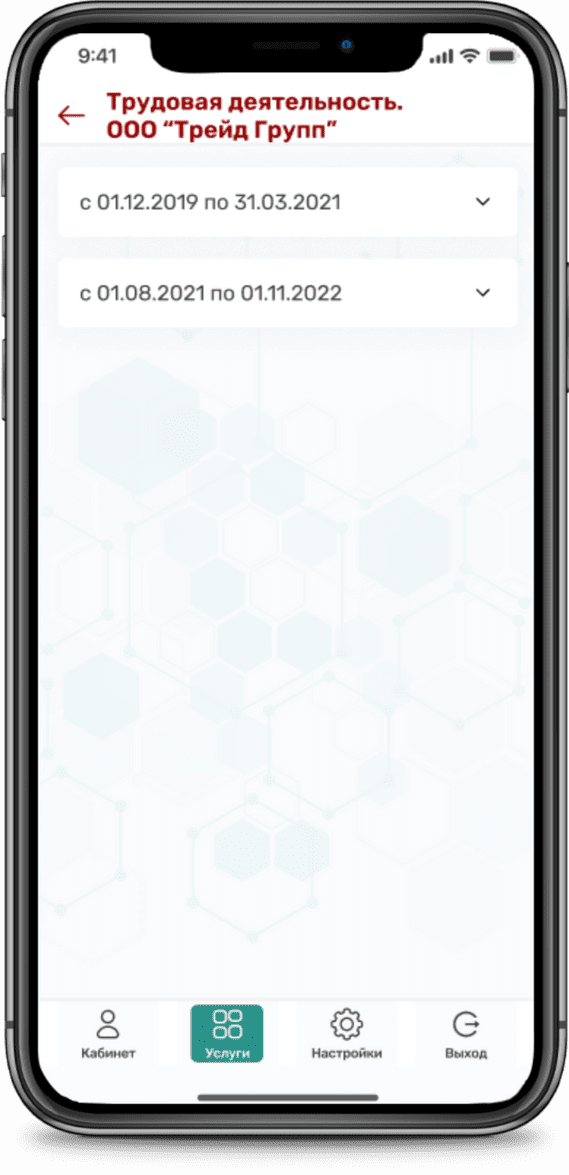 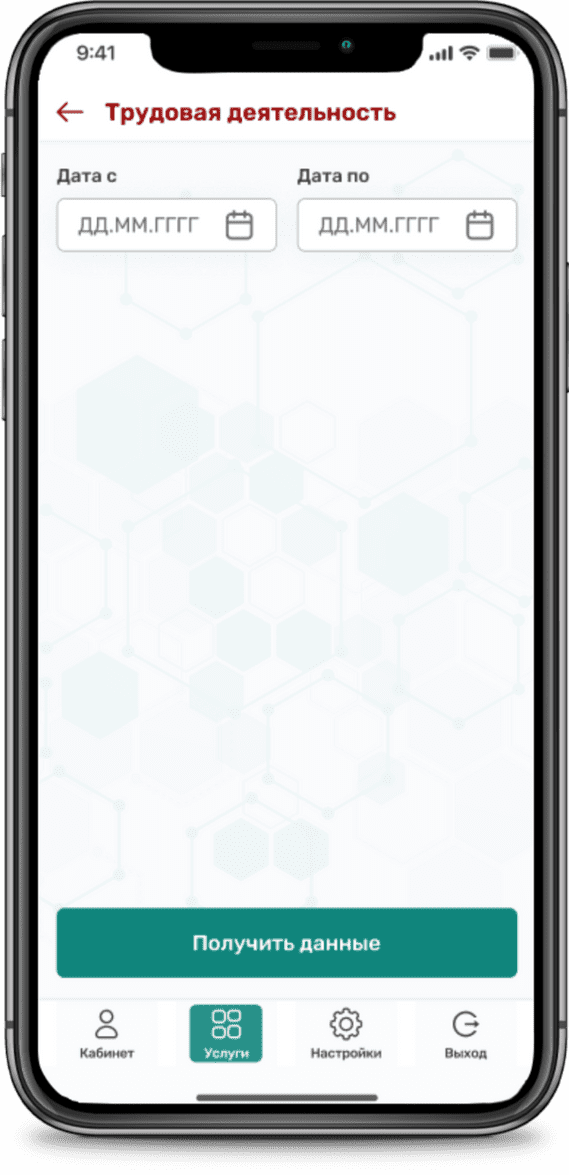 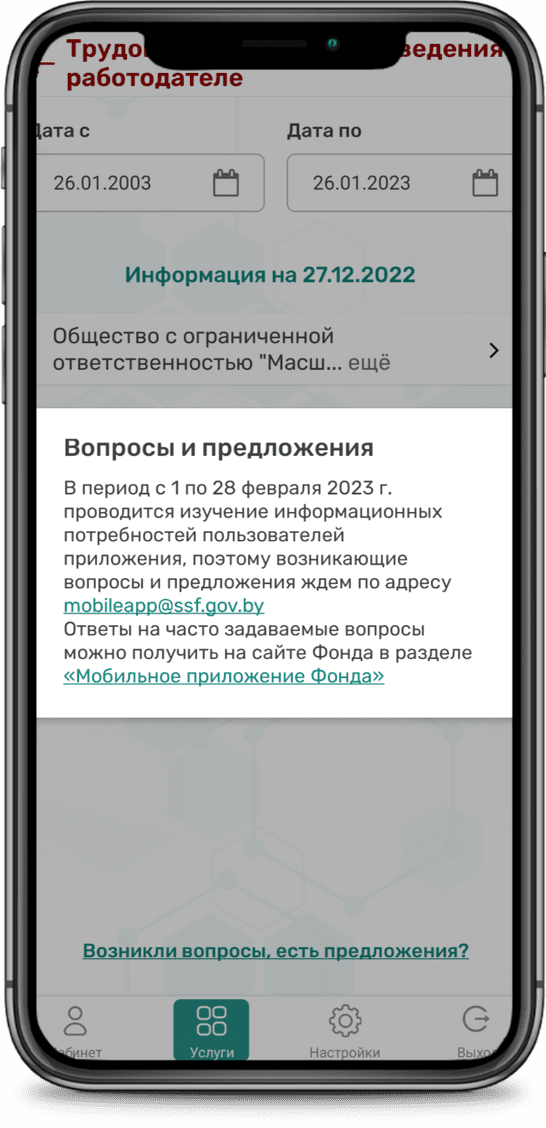 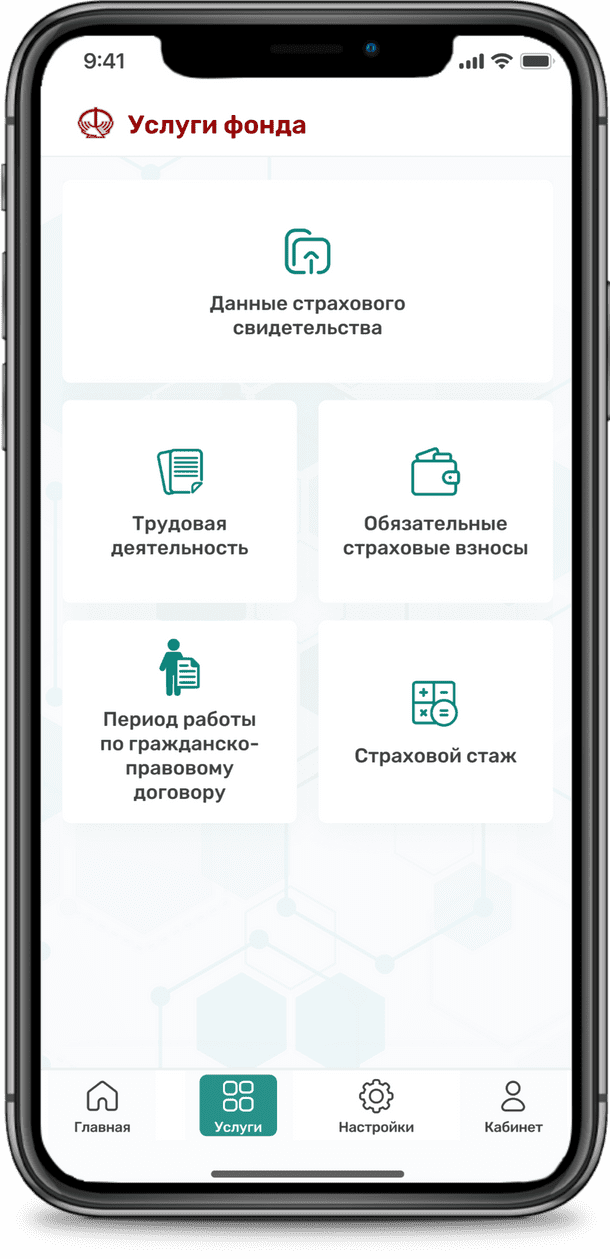 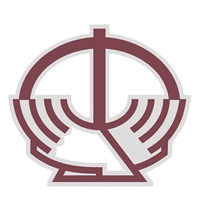 ФОНД СОЦИАЛЬНОЙ ЗАЩИТЫ НАСЕЛЕНИЯ
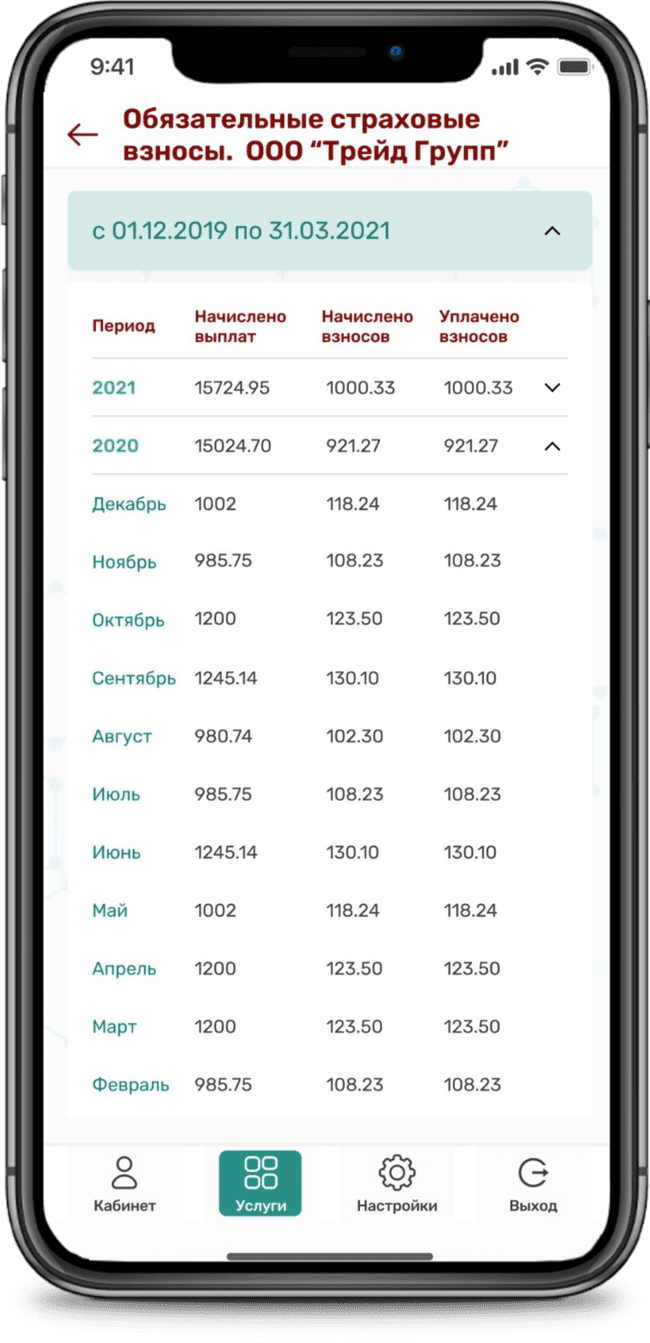 обязательные страховые взносы
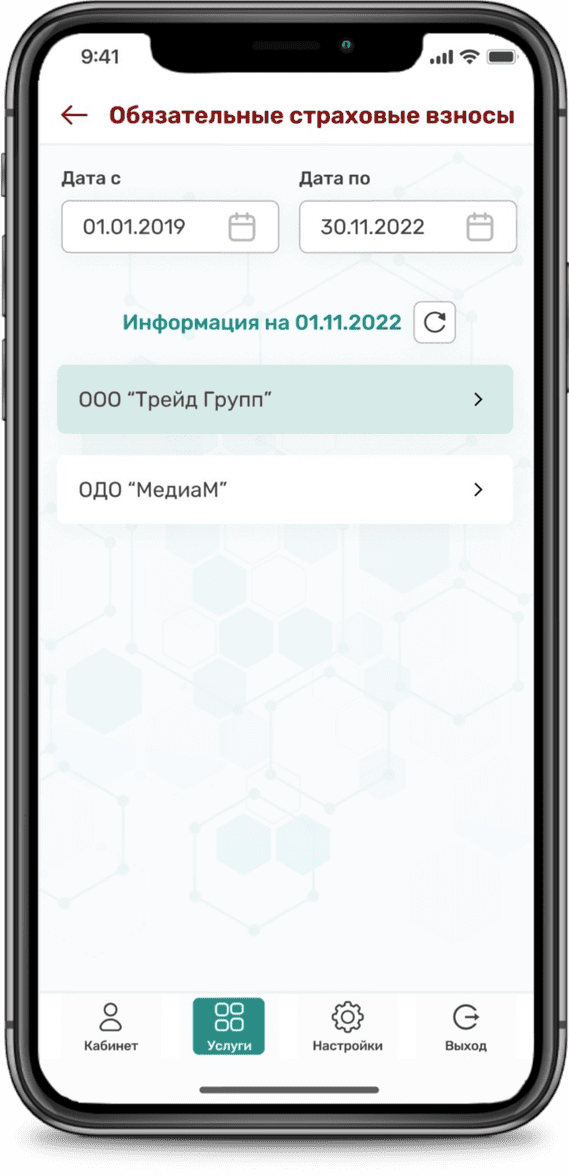 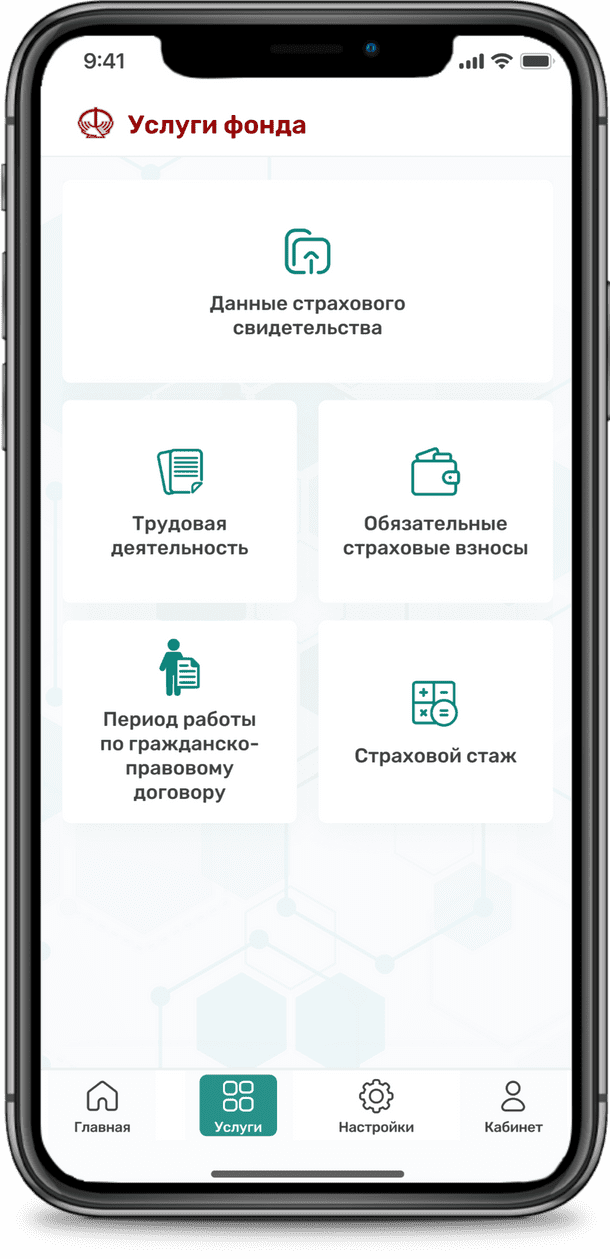 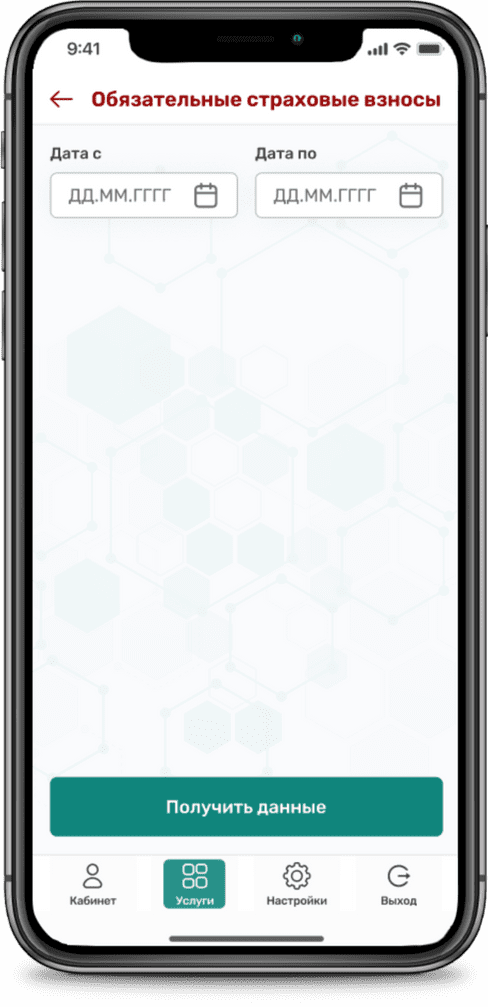 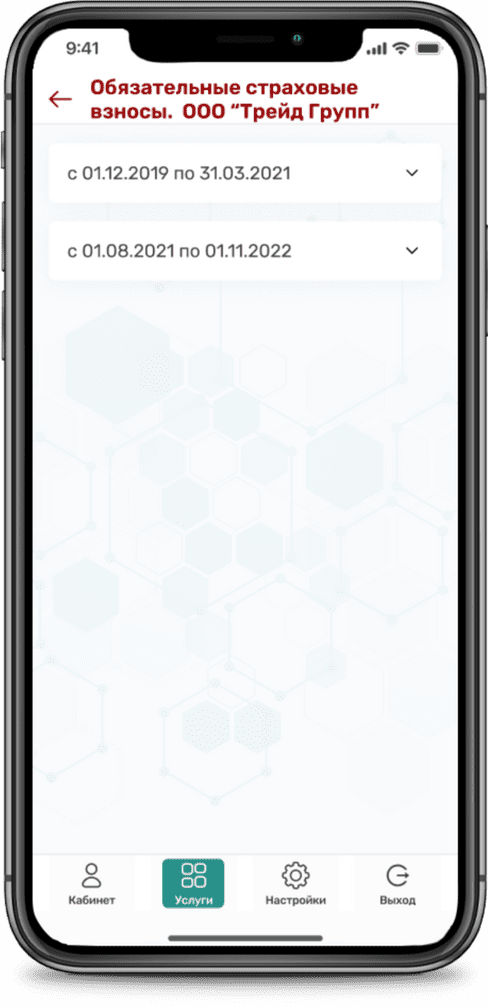 Возникли вопросы, есть предложения?
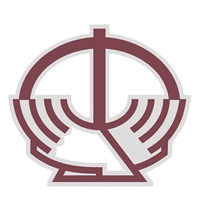 ФОНД СОЦИАЛЬНОЙ ЗАЩИТЫ НАСЕЛЕНИЯ
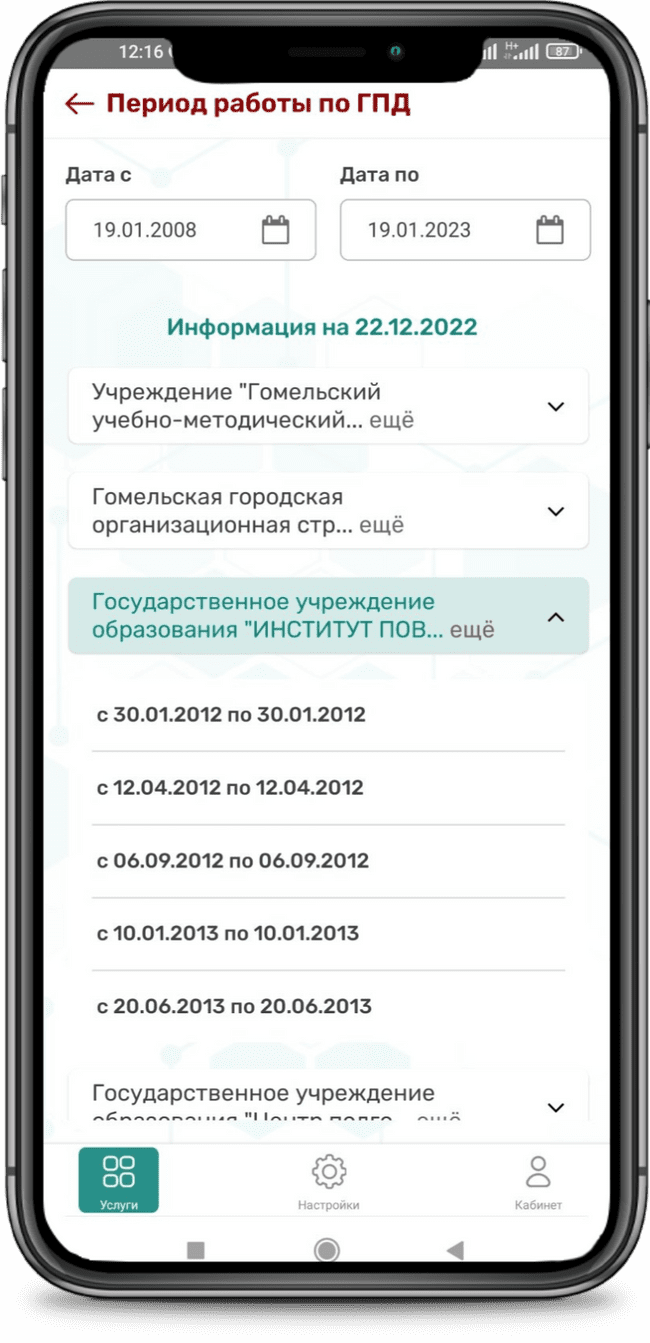 период работы по гражданско-правовому договору
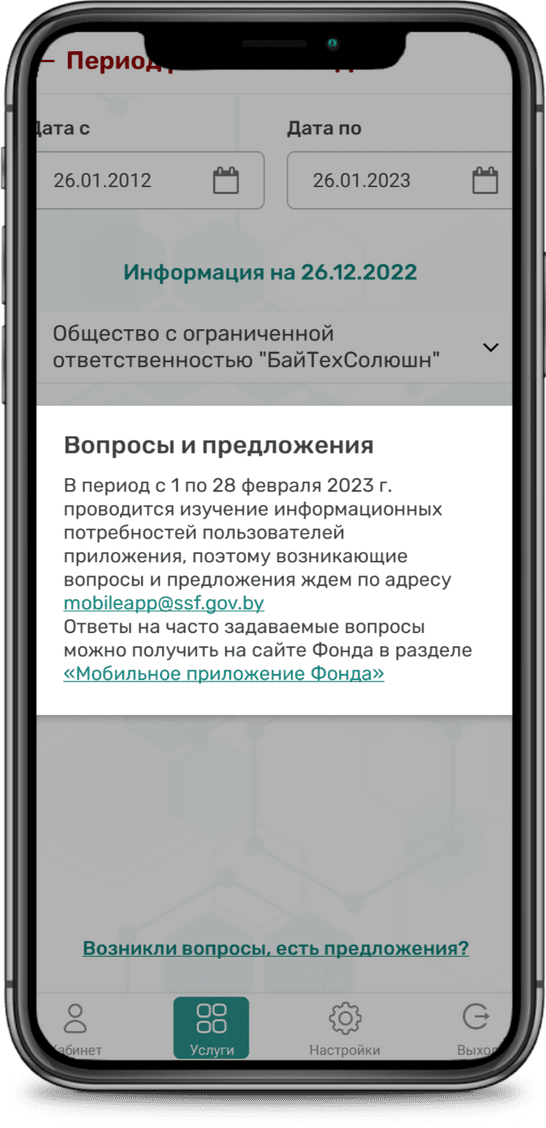 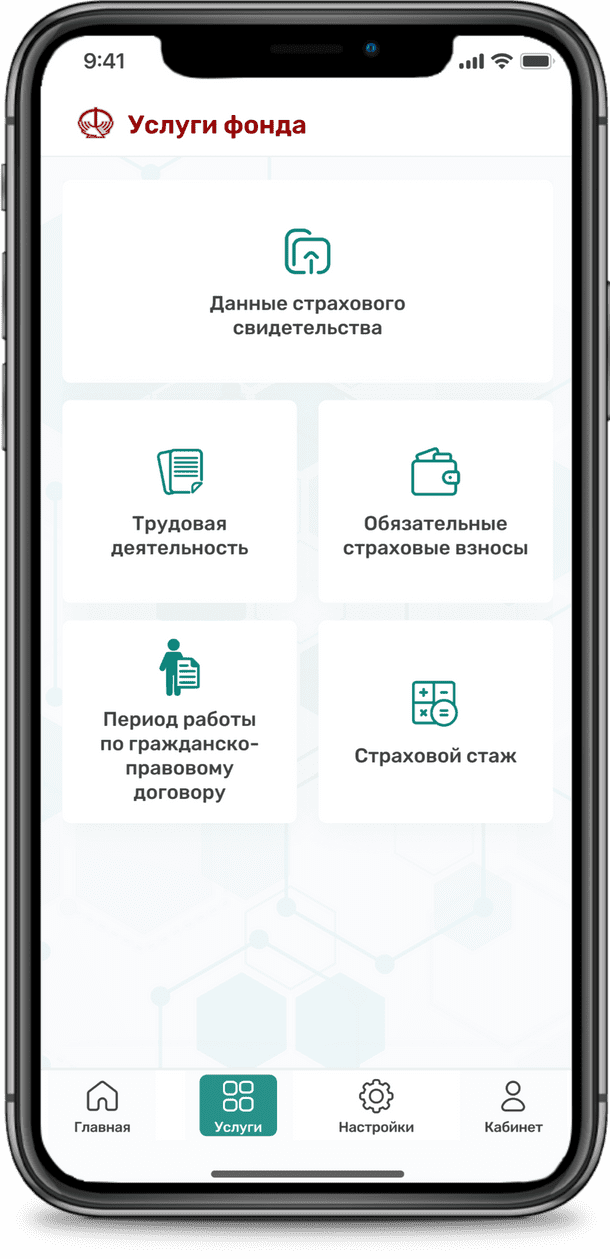 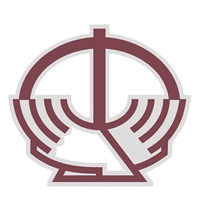 ФОНД СОЦИАЛЬНОЙ ЗАЩИТЫ НАСЕЛЕНИЯ
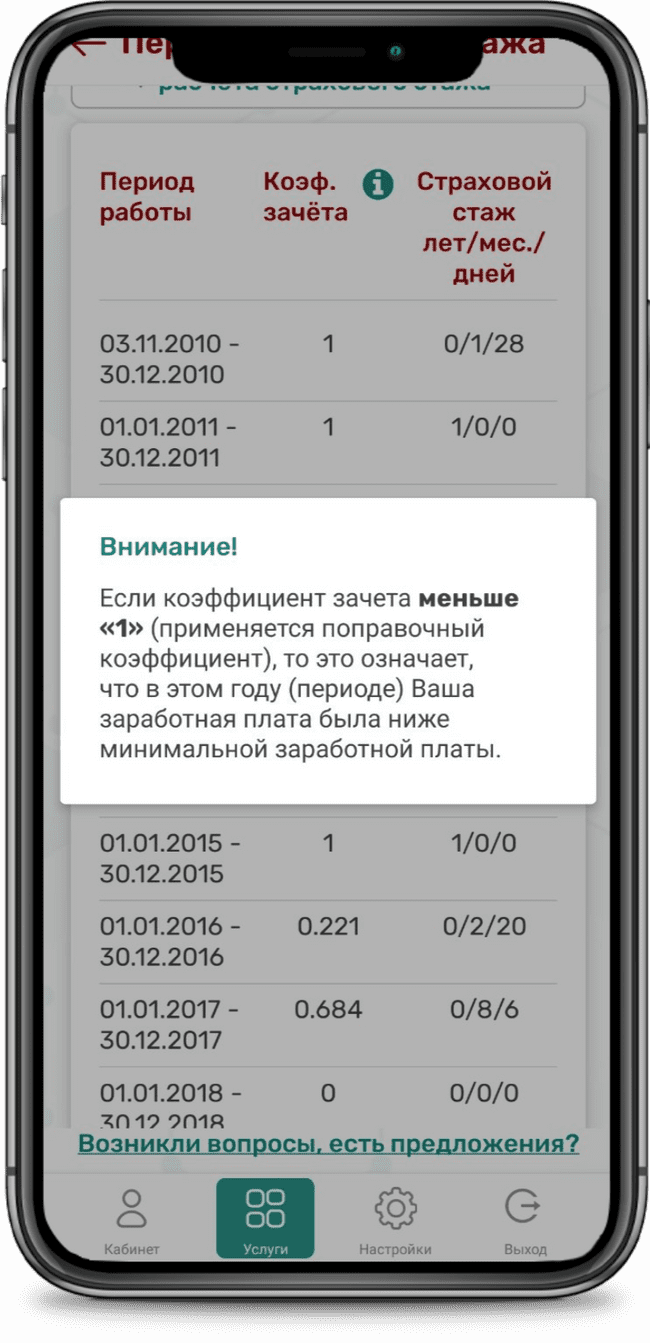 страховой стаж
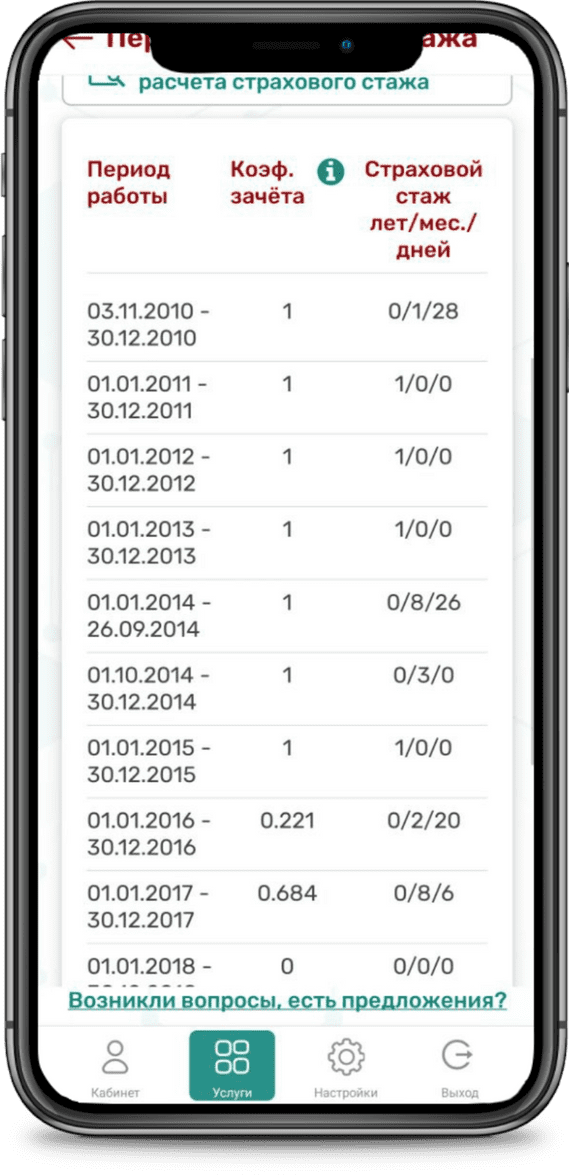 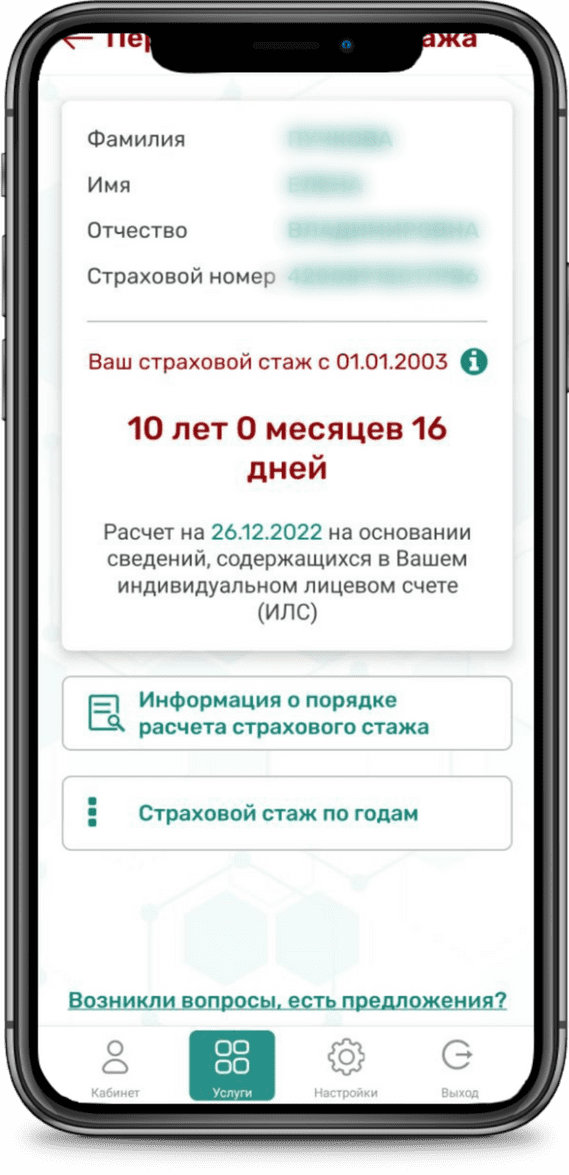 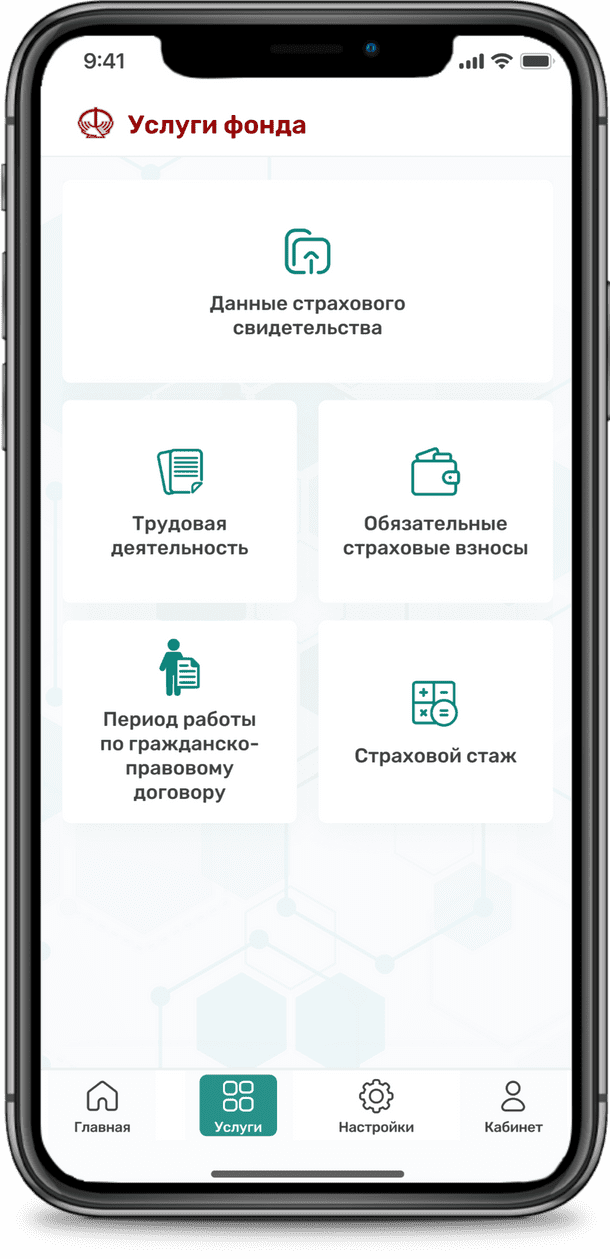 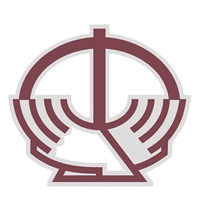 ФОНД СОЦИАЛЬНОЙ ЗАЩИТЫ НАСЕЛЕНИЯ
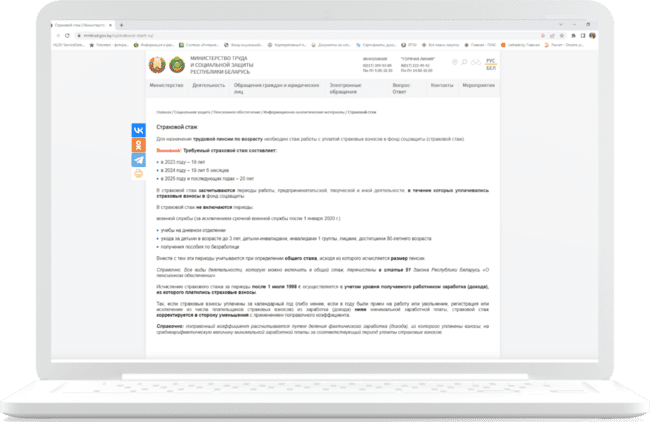 Информация 
о порядке расчета страхового стажа
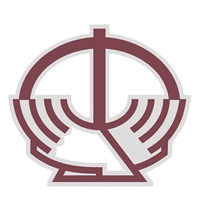 ФОНД СОЦИАЛЬНОЙ ЗАЩИТЫ НАСЕЛЕНИЯ
Корпоративный портал Фонда
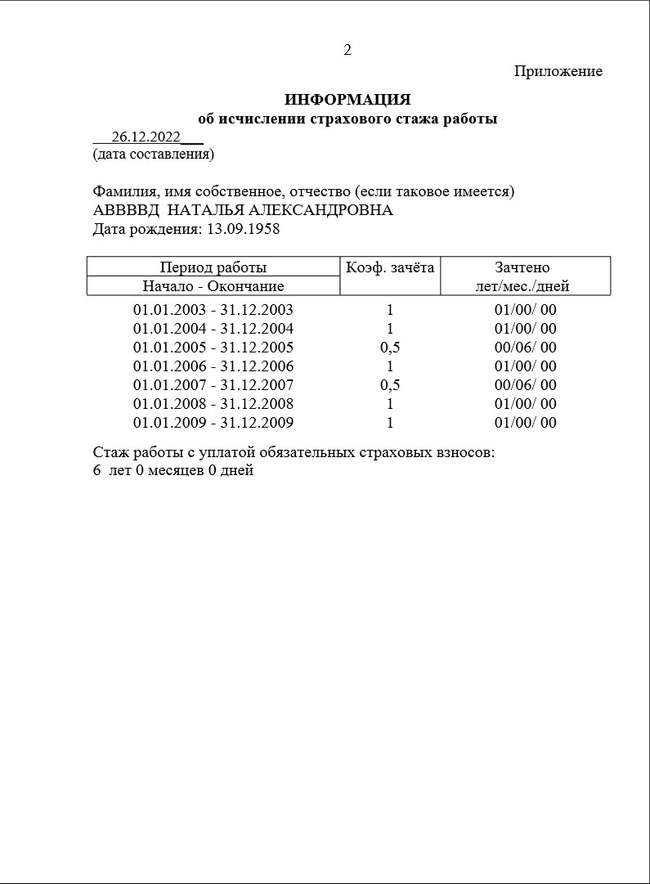 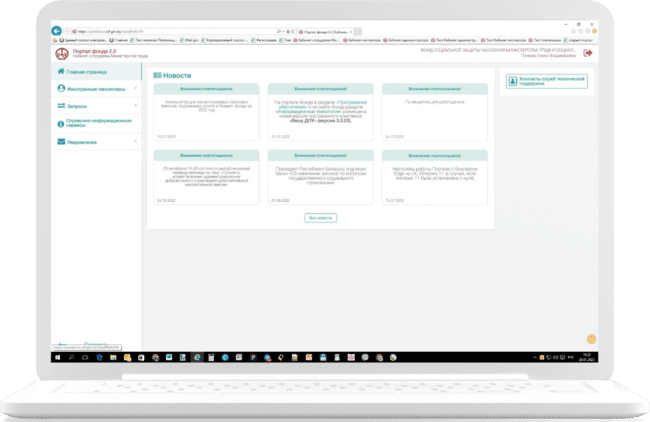 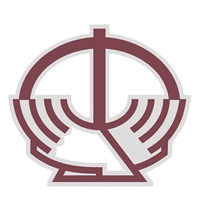 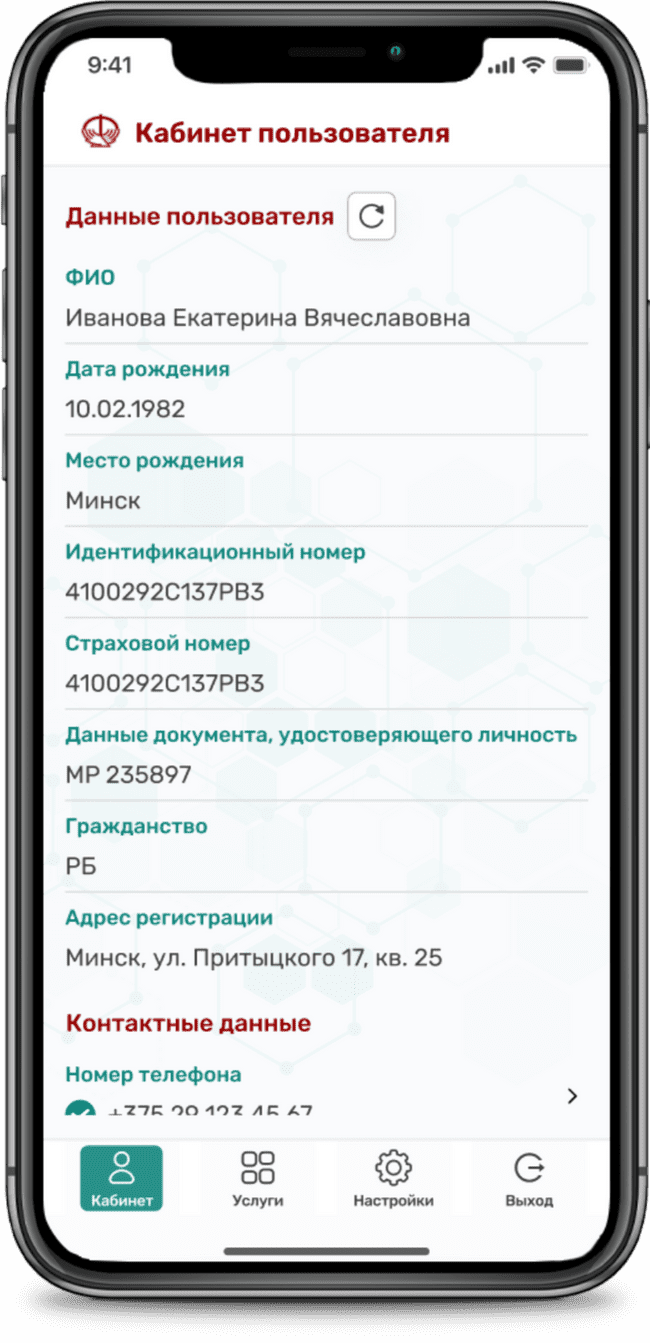 ФОНД СОЦИАЛЬНОЙ ЗАЩИТЫ НАСЕЛЕНИЯ
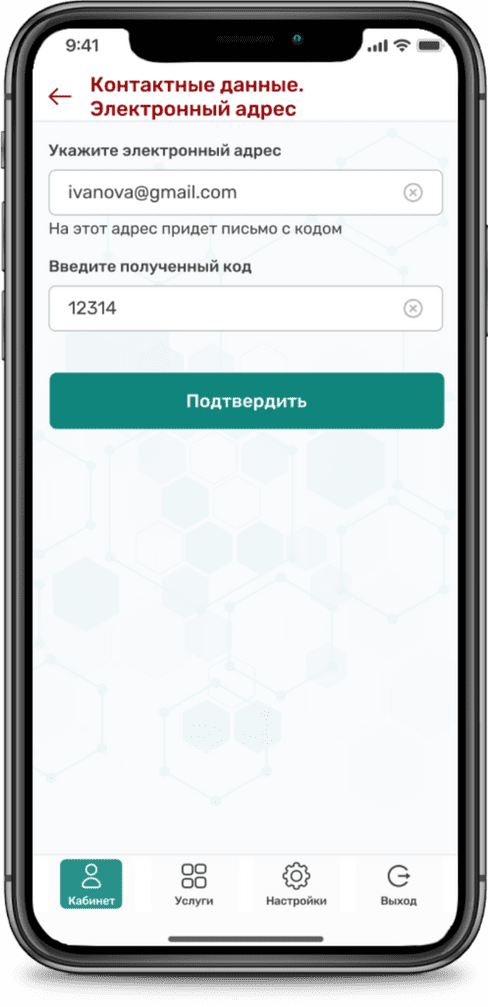 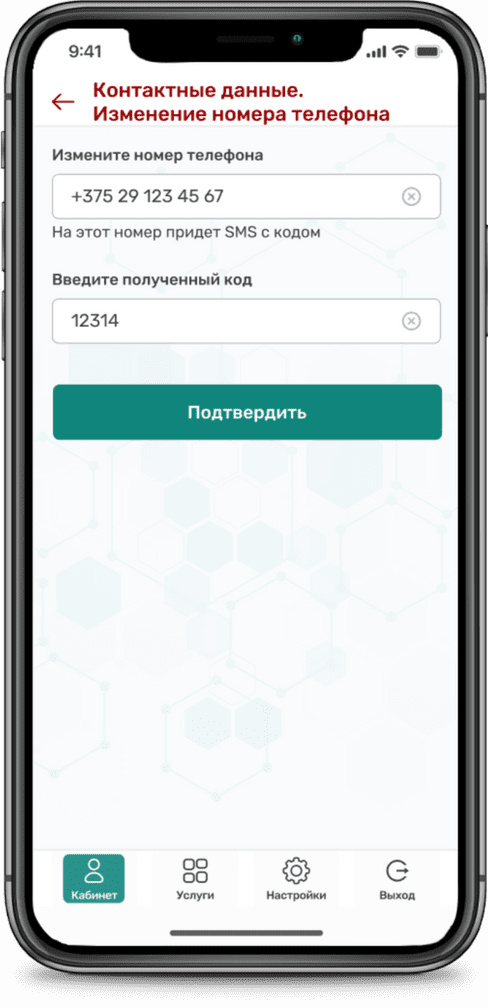 Кабинет пользователя
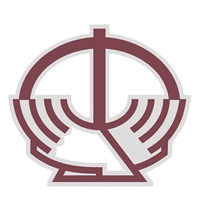 ФОНД СОЦИАЛЬНОЙ ЗАЩИТЫ НАСЕЛЕНИЯ
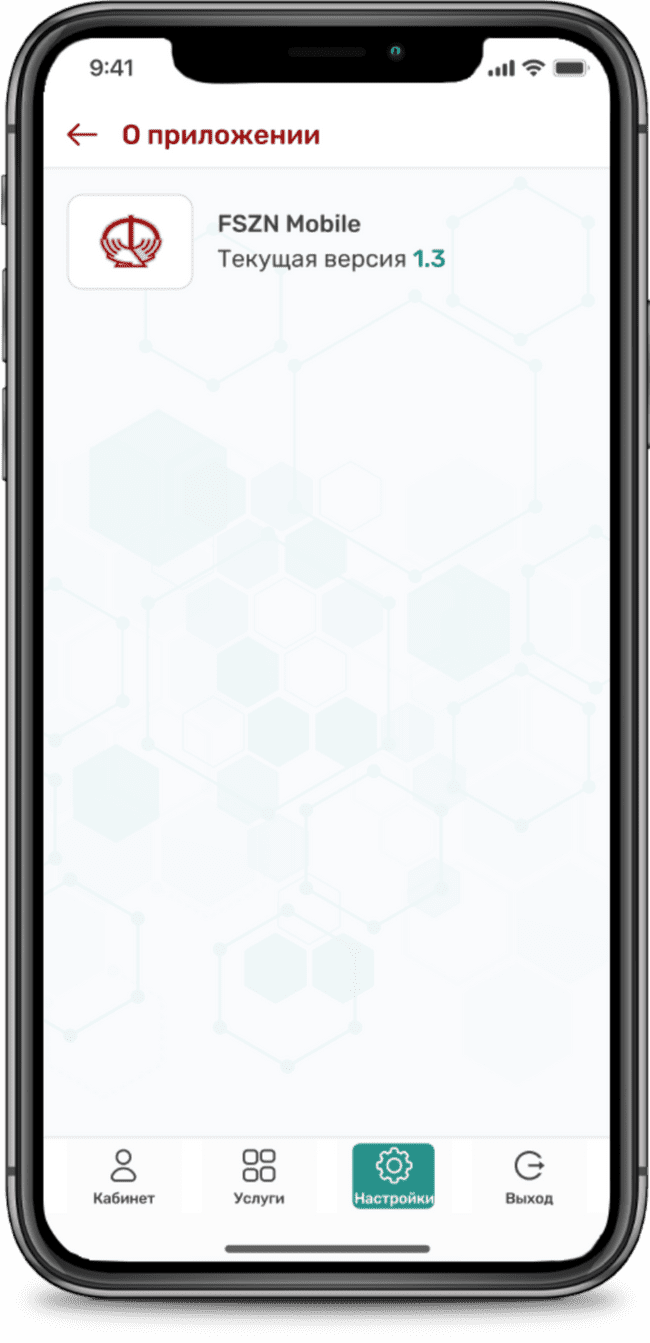 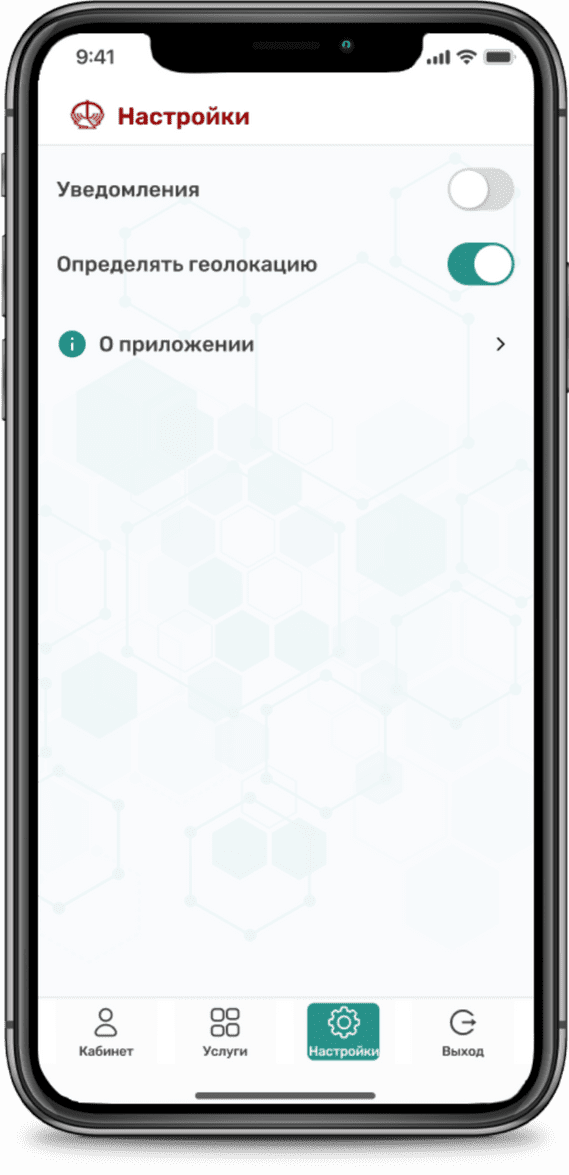 Настройки
мобильного приложения
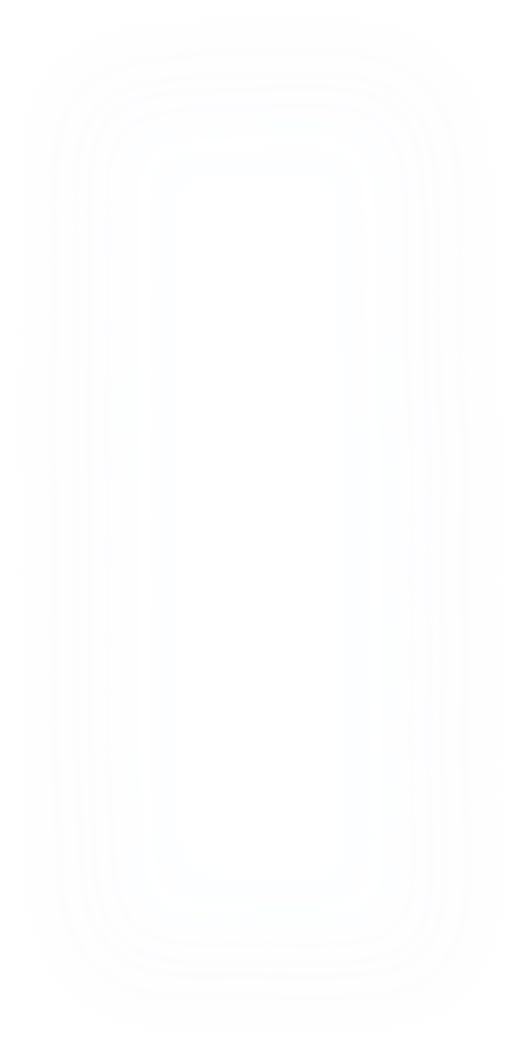 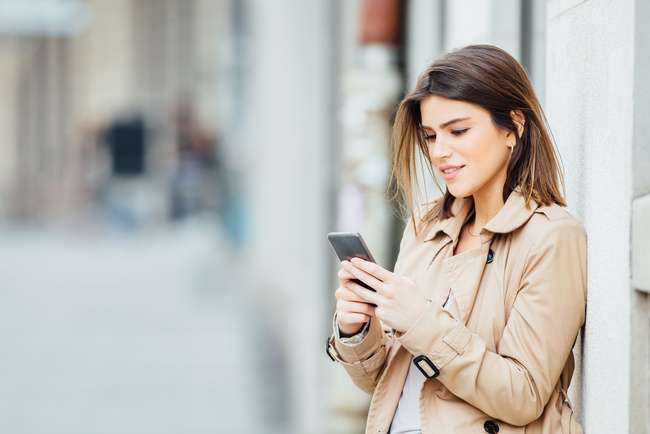 Мобильное приложение 
Фонда
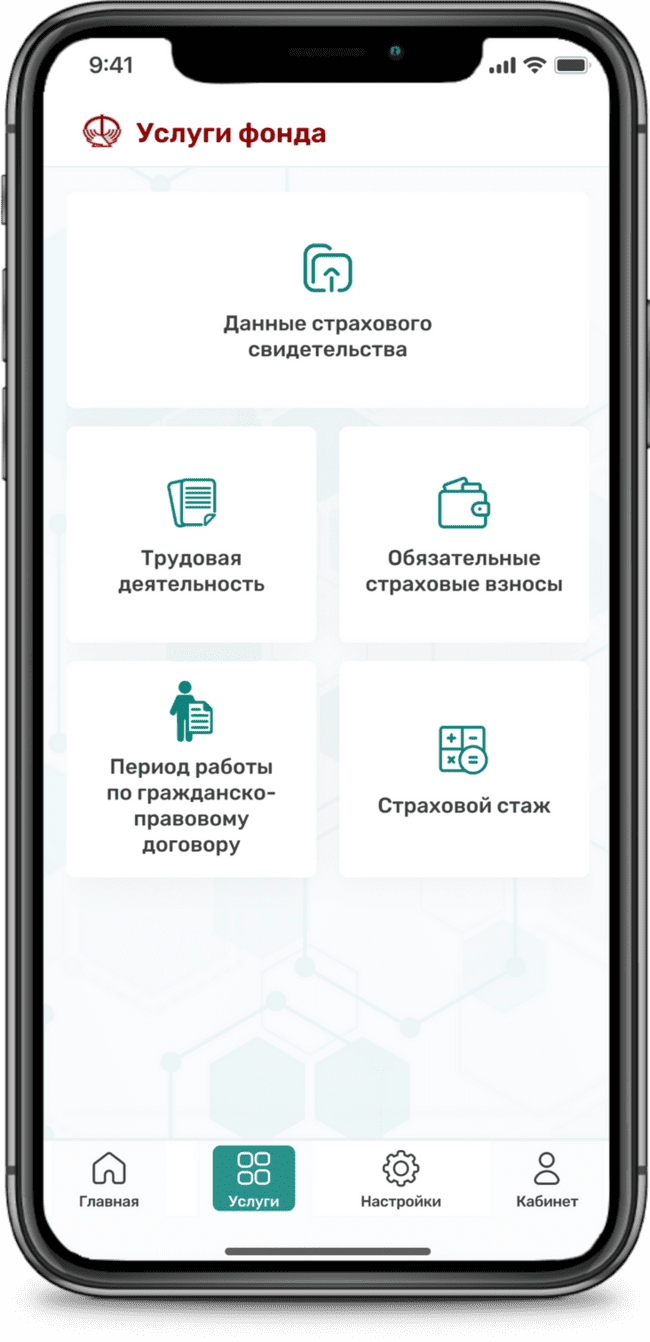 Используя мобильное приложение, 
Вы будете больше знать 
о социальном страховании 
и своих правах в нем
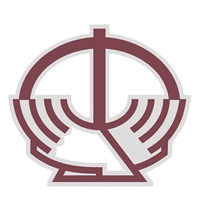 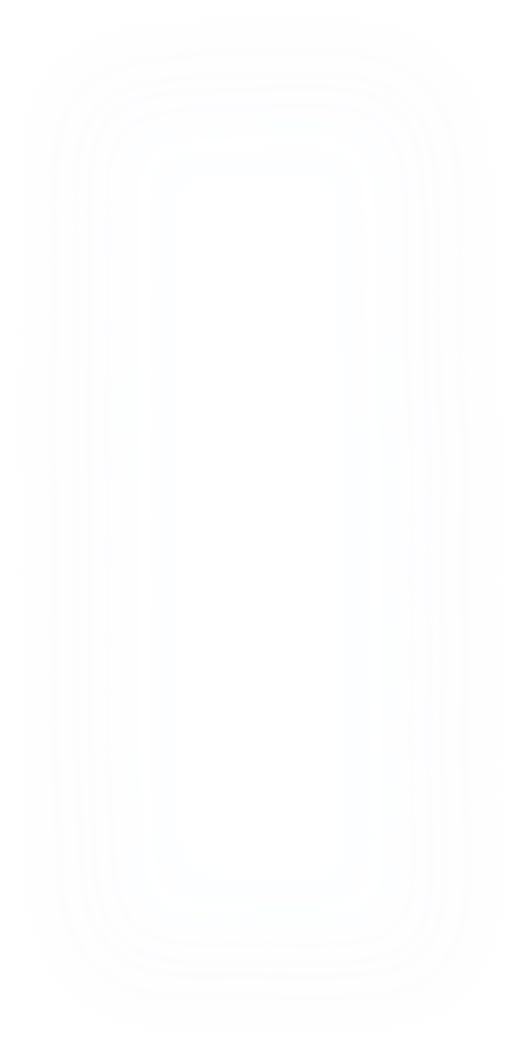 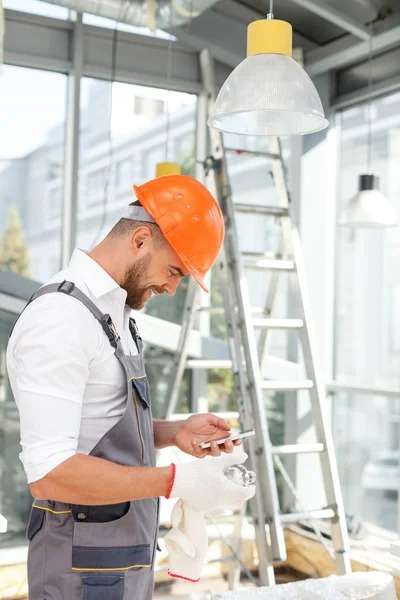 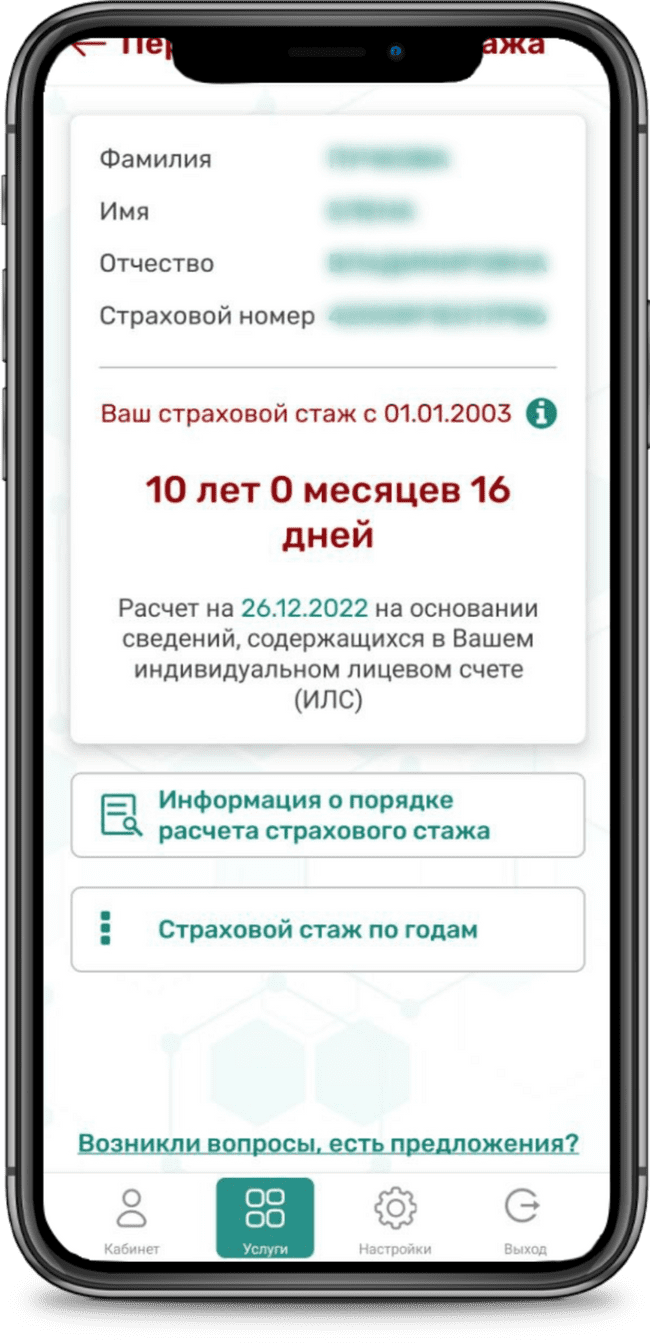 Мобильное приложение
Фонда
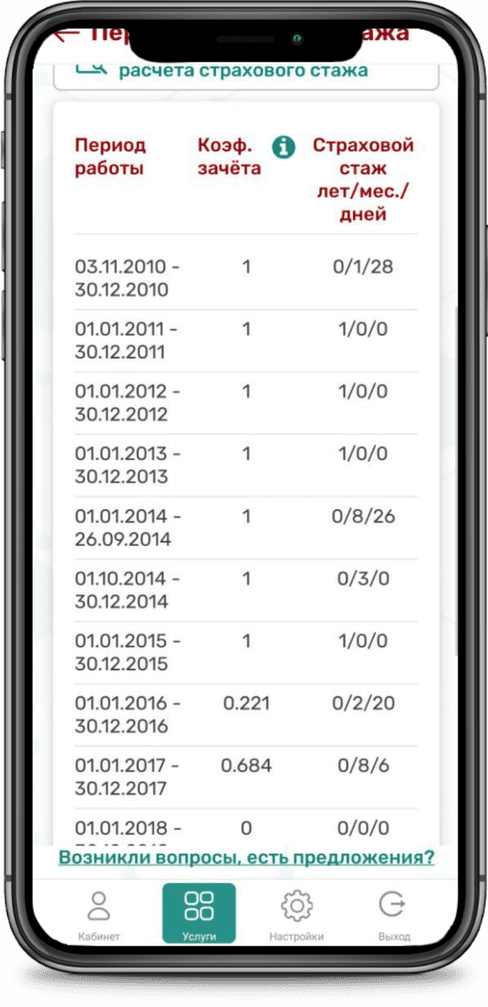 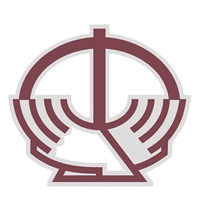